CHÀO MỪNG CÁC EM ĐẾN VỚI TIẾT HỌC
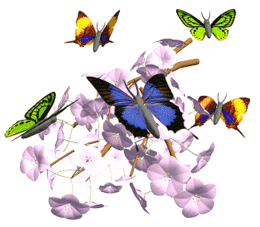 GV: Chu Thị Trâm
KHỞI ĐỘNG
Đặt tính rồi tính:
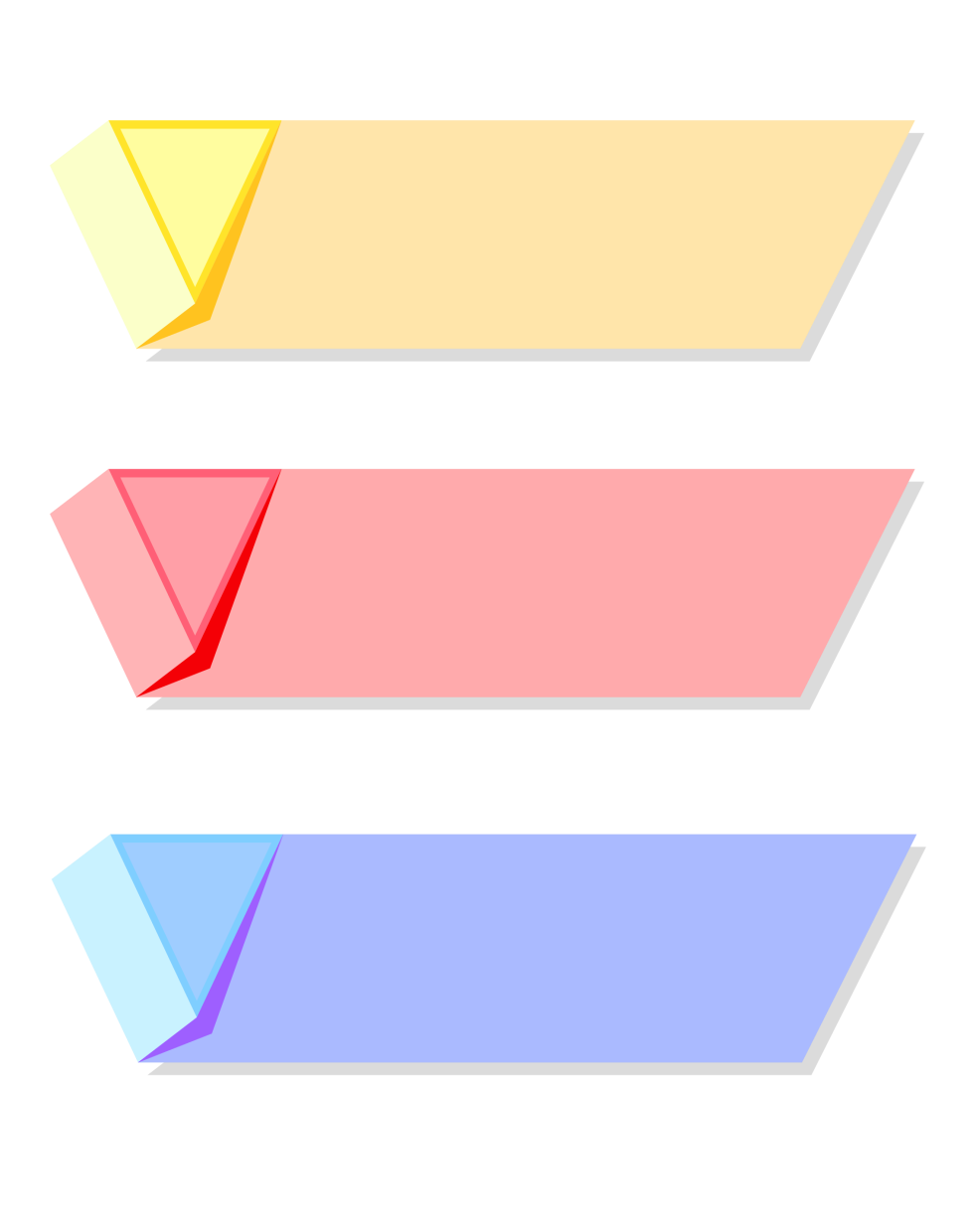 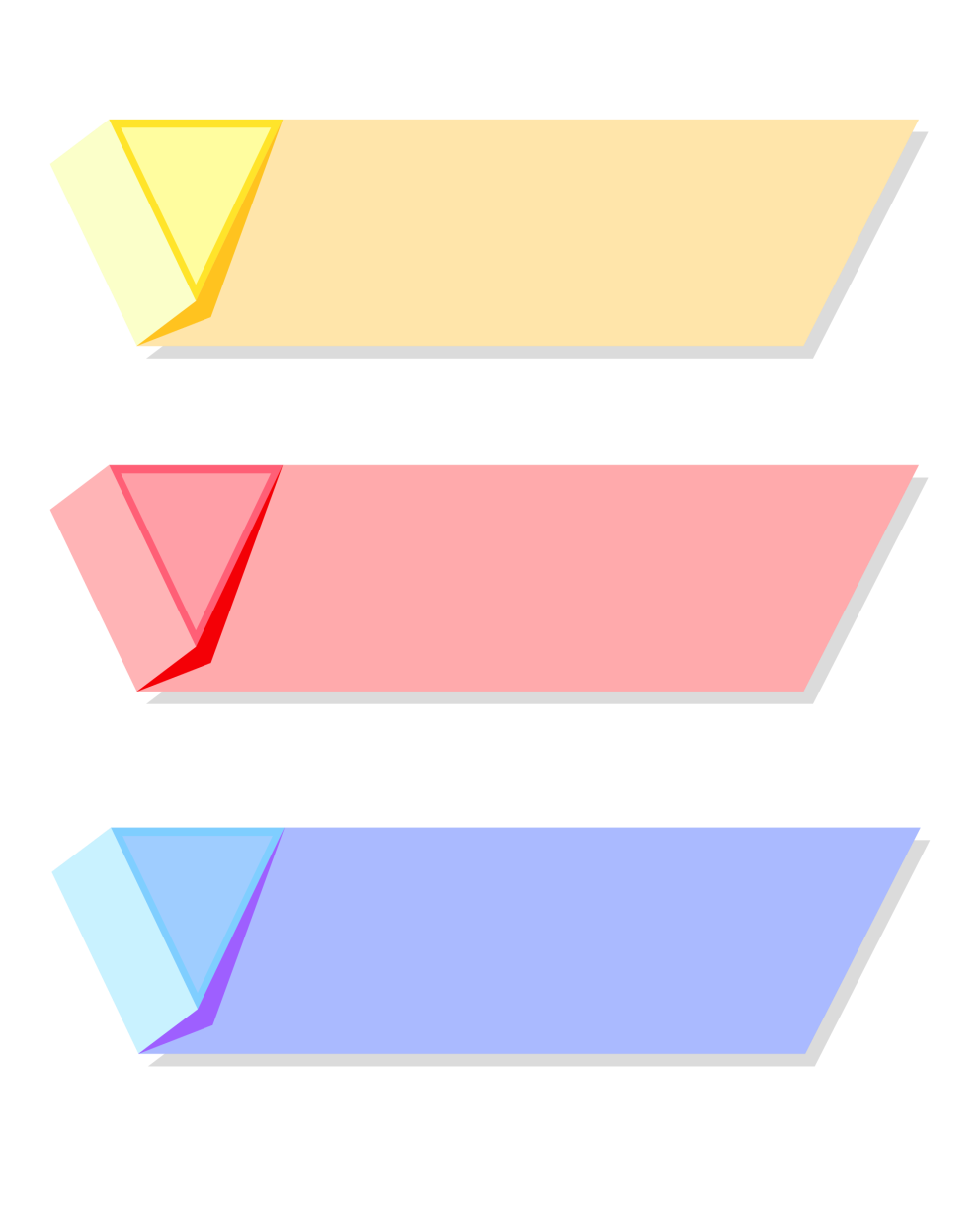 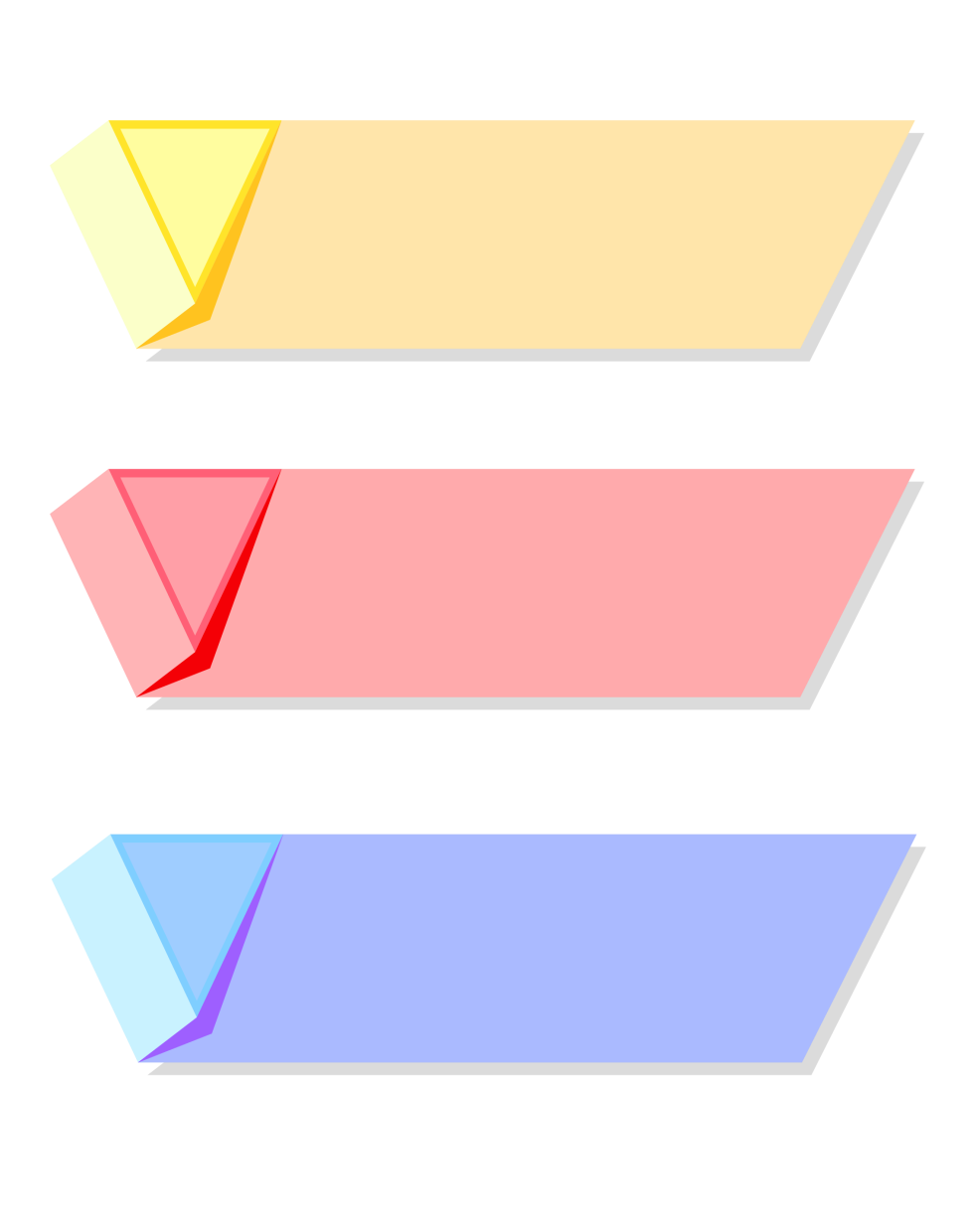 79 + 5
34 + 9
29 + 8
PHÉP CỘNG (CÓ NHỚ) 
TRONG PHẠM VI 100 (Tiếp theo)
TIẾT 2
3
Tìm chữ số bị chú ong che khuất trong mỗi phép tính sau:
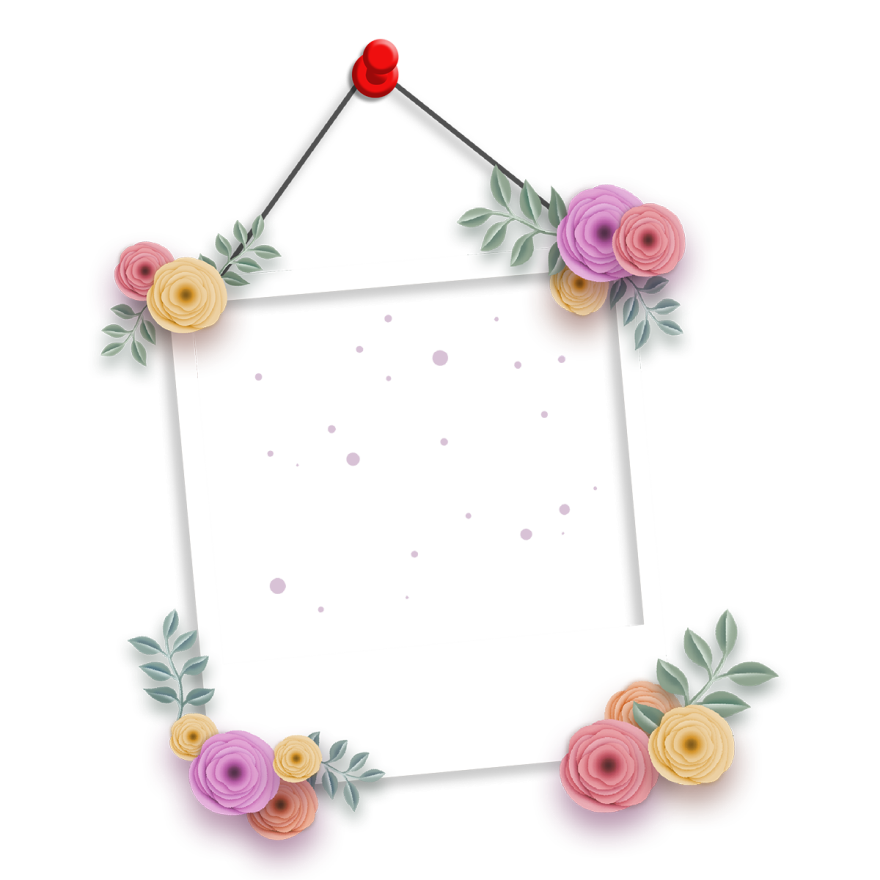 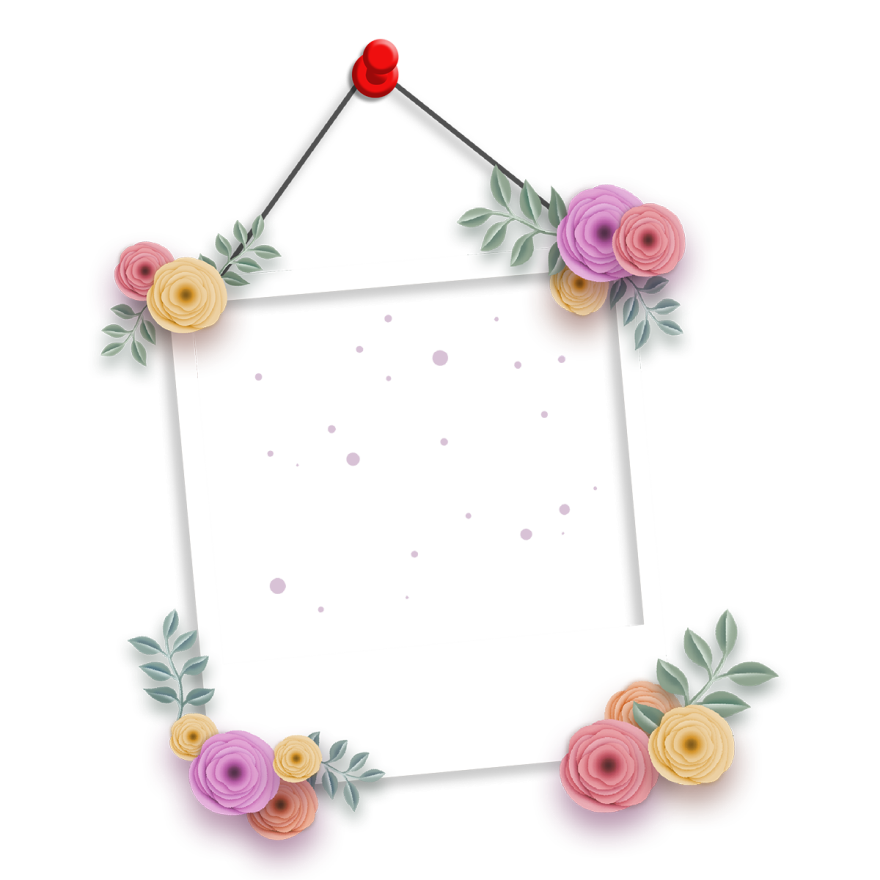 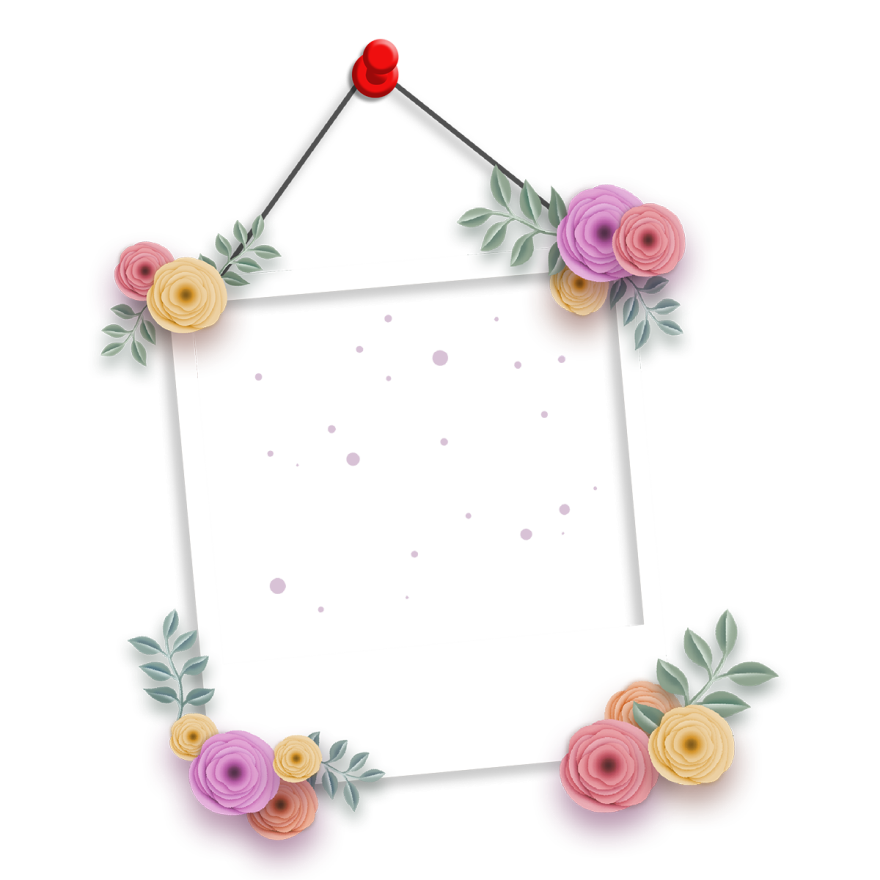 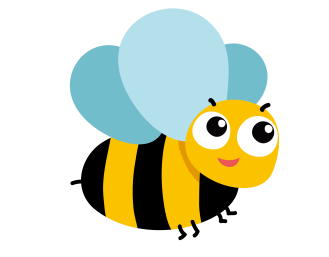 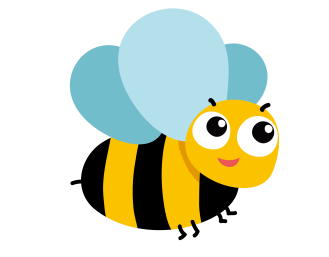 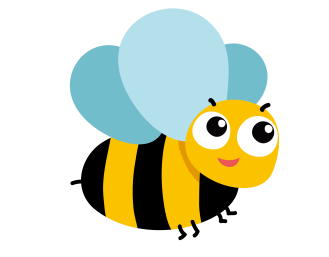 Đặt tính rồi tính:
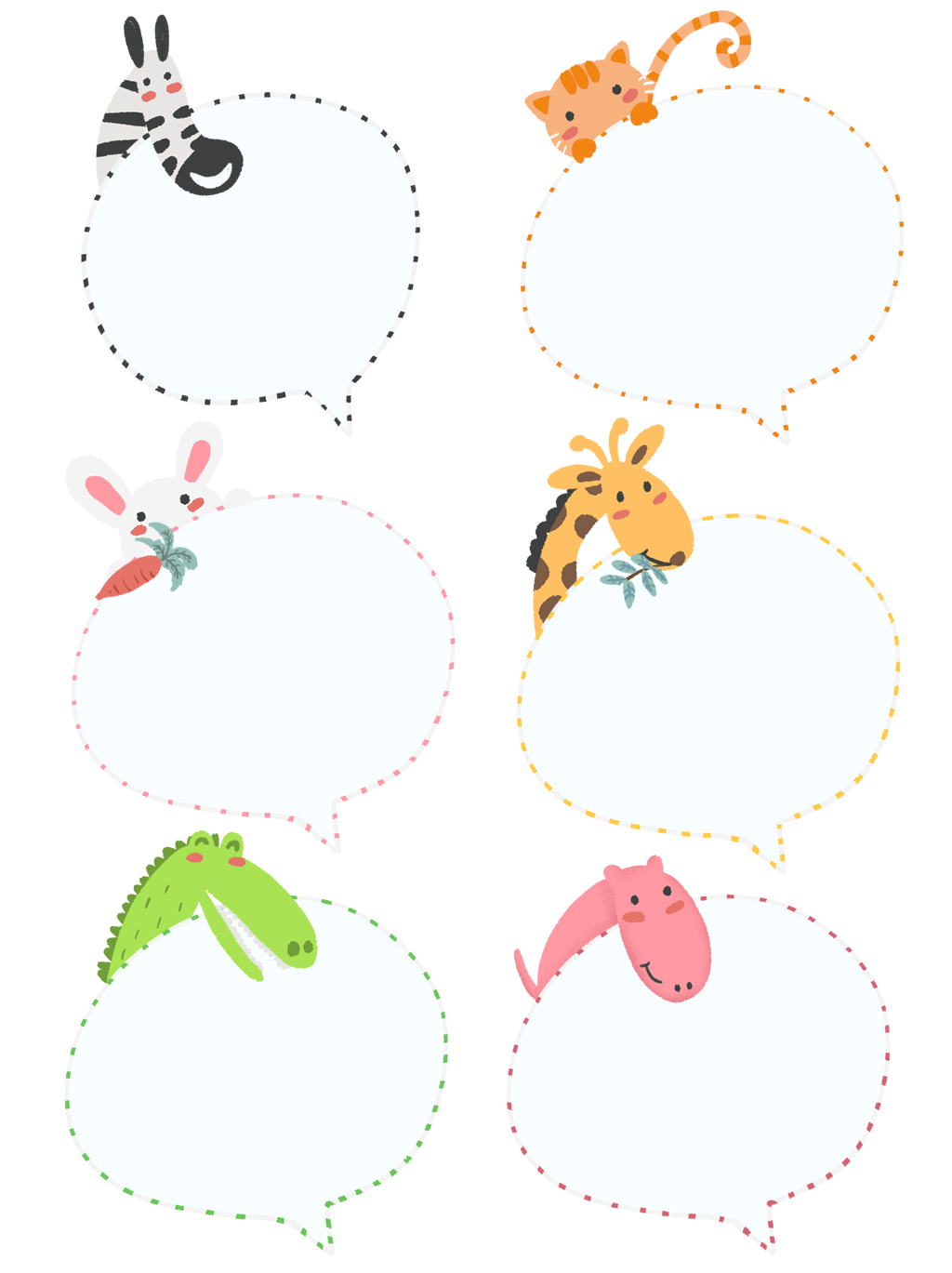 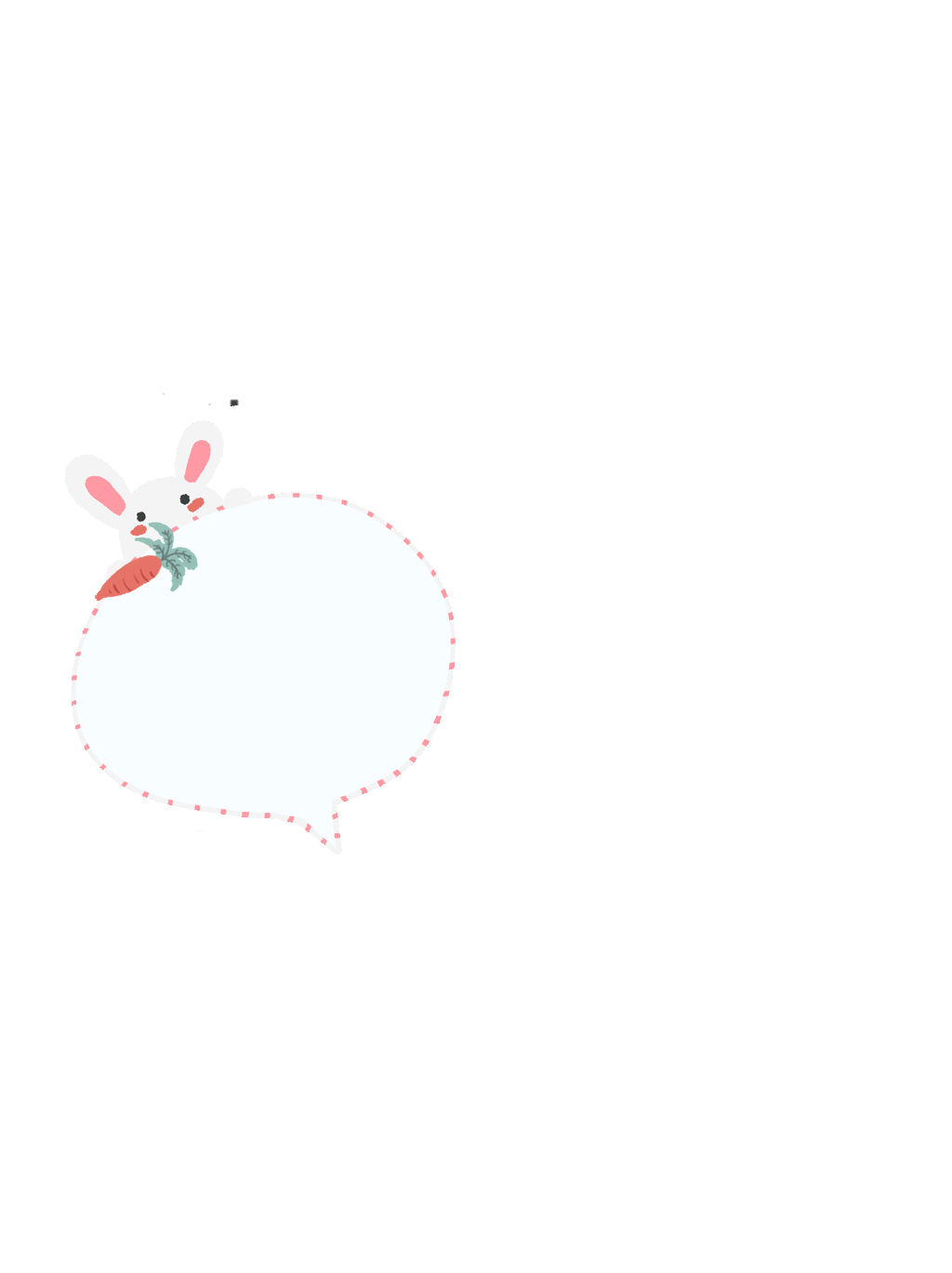 85 + 6
25 + 8
55 + 9
43 + 8
Đặt tính rồi tính:
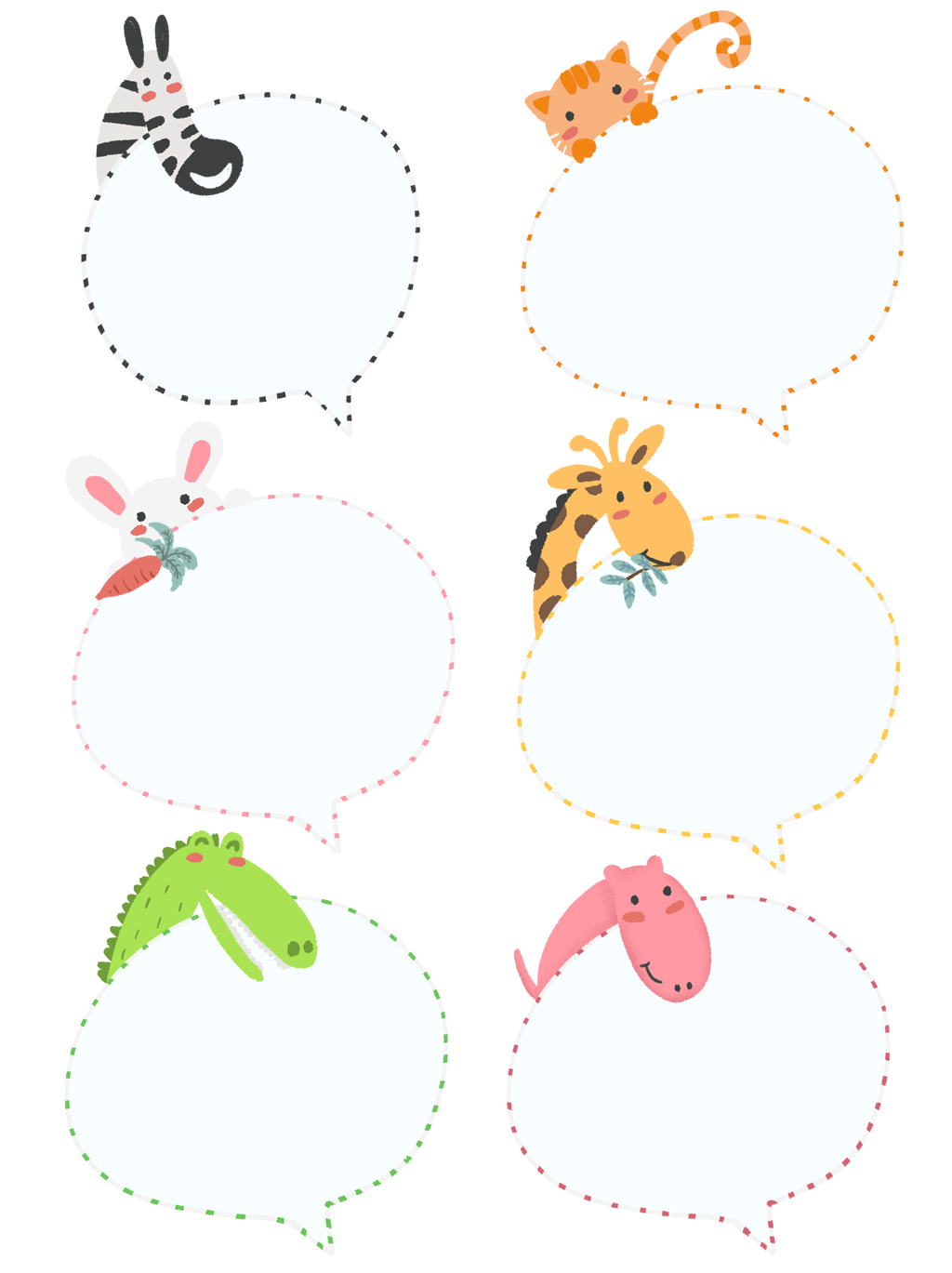 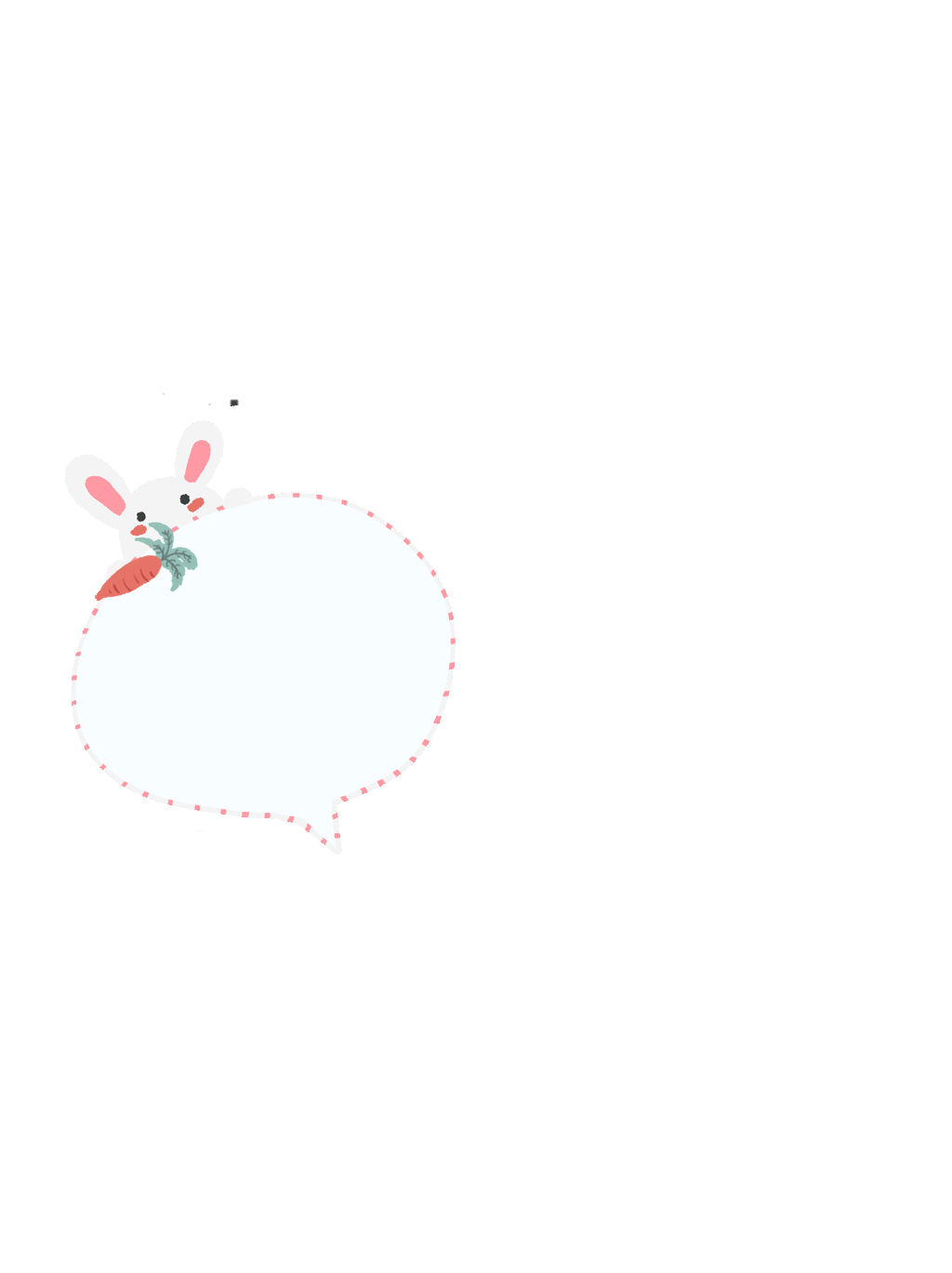 85 + 6
25 + 8
55 + 9
43 + 8
Lan trồng được 25 cây hoa, Hồng trồng nhiều hơn Lan 7 cây hoa. Hỏi Hồng trồng được tất cả bao nhiêu cây hoa?
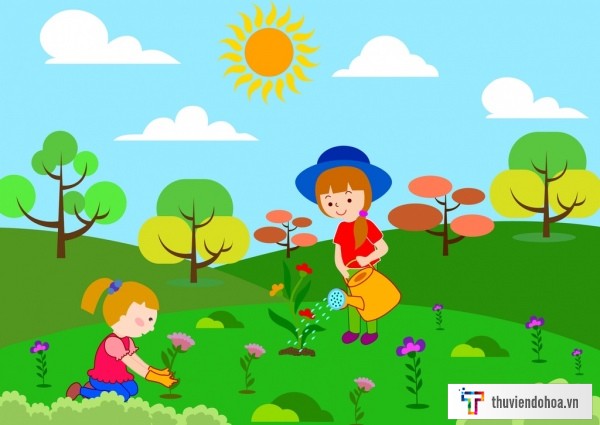 Bài giải
Hồng trồng được tất cả số cây hoa là:
25 + 7
= 32 (cây)
Đáp số: 32 cây hoa
Củng cố
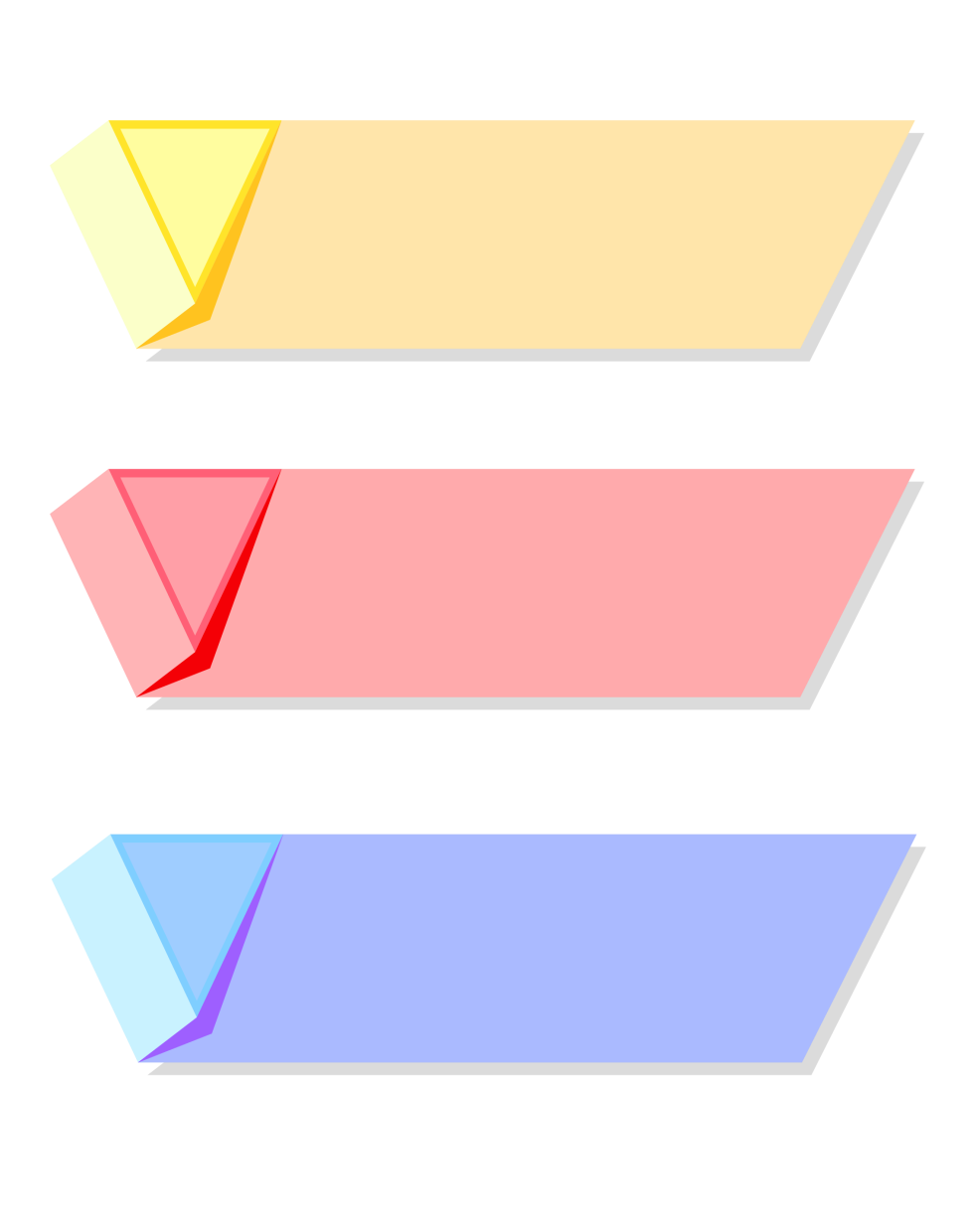 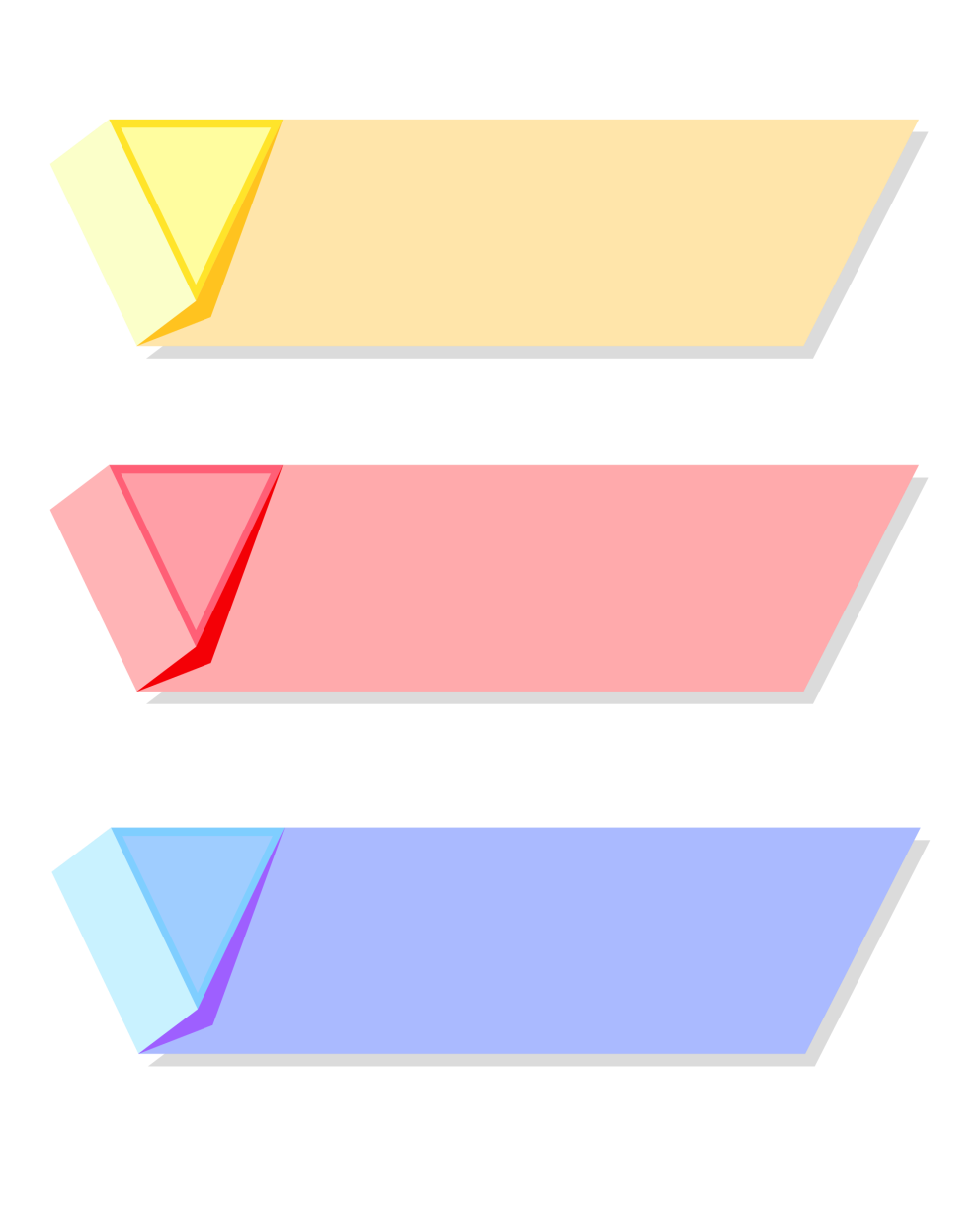 15 + 9
28 + 8
Dặn dò
THANK YOU
Tạm biệt và hẹn gặp lại
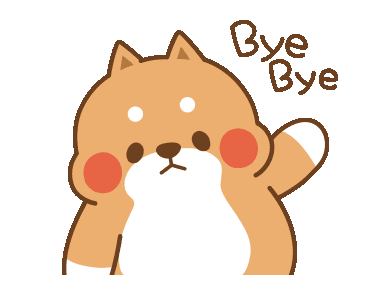